Appendix 1 - Overview of Taxes – SBM Offshore Global Presence
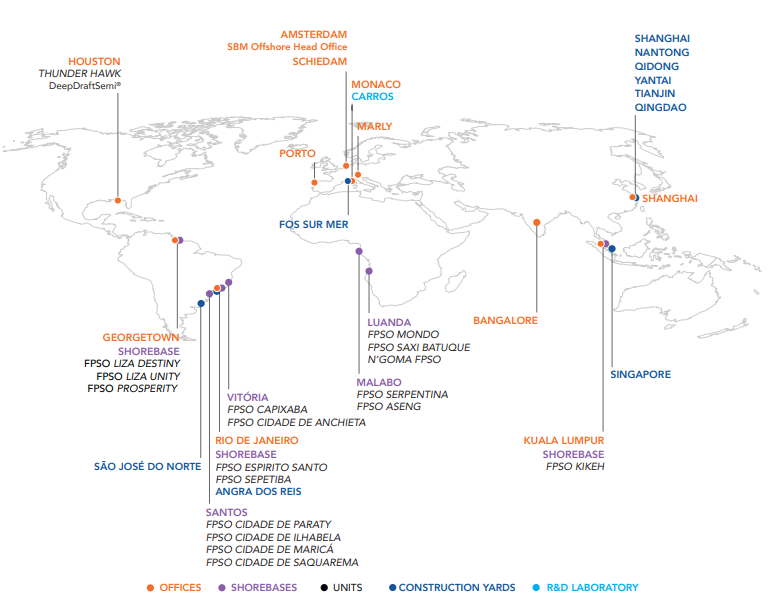 © SBM Offshore 2023. All rights reserved. www.sbmoffshore.com
Overview of Taxes – 2023 Current Tax Liabilities (IFRS)
Corporate Tax Footprint of the Group at a Glance (in millions US$): 		Overall Tax Footprint of the Group (in millions US$):
India
US$ 1.3
Guyana
US$ 66.5
United Kingdom
US$ 14.4
Brazil 
US$ 23.8
Switzerland
US$ 12.6
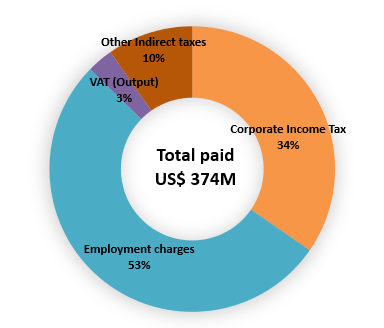 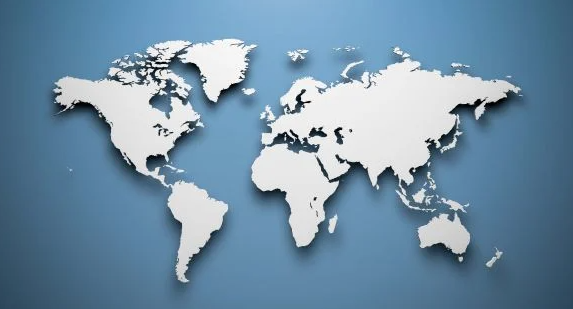 Equatorial Guinea
US$ 4.4
Malaysia 
US$ 1.1
Monaco
US$ 1.4
© SBM Offshore 2023. All rights reserved. www.sbmoffshore.com
Top 10 Tax Contributions by Jurisdiction in 2023 (in millions US$) – IFRS
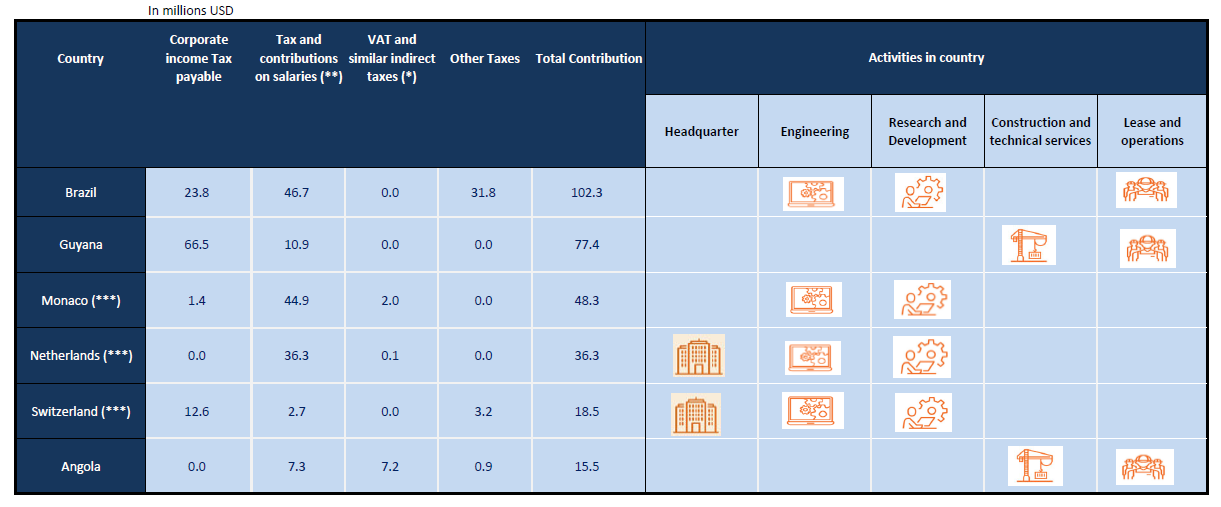 © SBM Offshore 2023. All rights reserved. www.sbmoffshore.com
Top 10 Tax Contributions by Jurisdiction in 2023 (in millions US$) – IFRS
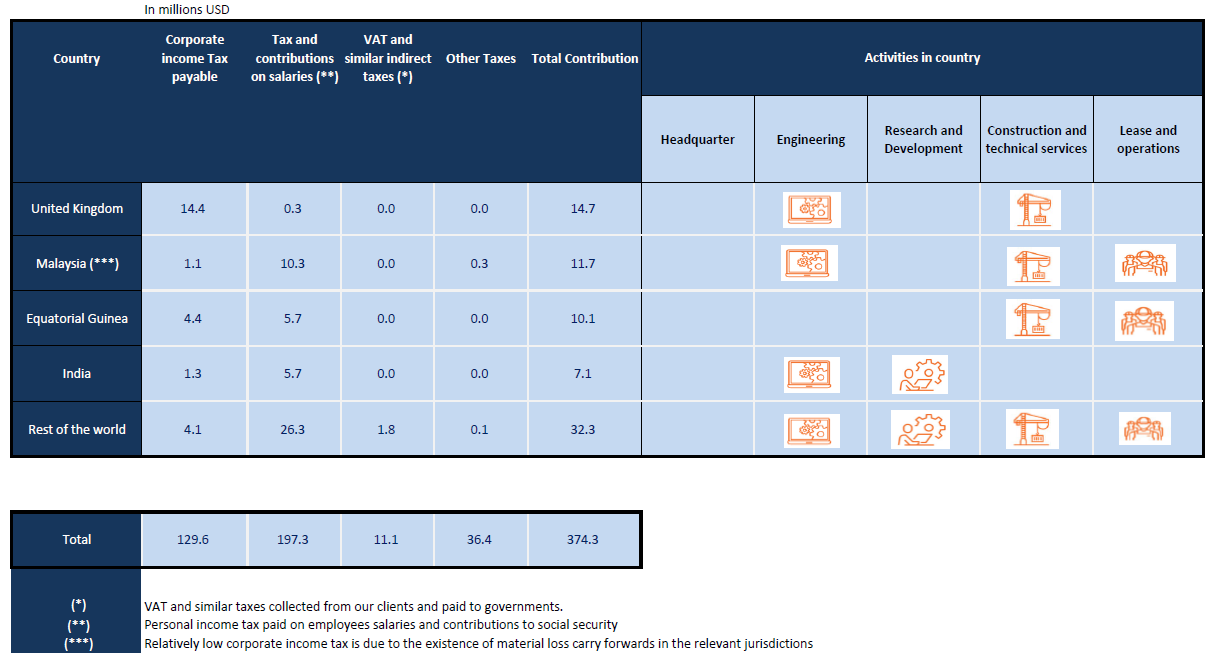 Focus 
Tax & Contributions on salaries for « Rest of the world »  US$ 26.3 includes:
China (US$ 14.1); Portugal (US$ 6.3); US (US$ 2.1); Singapore (US$ 1.8); France (US$ 0.8); Norway (US$ 0.75); Canada (US$ 0.3)
© SBM Offshore 2023. All rights reserved. www.sbmoffshore.com